The limits of geometrical optics
LL2 section 58
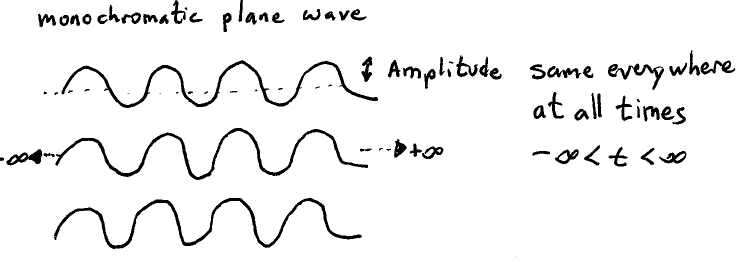 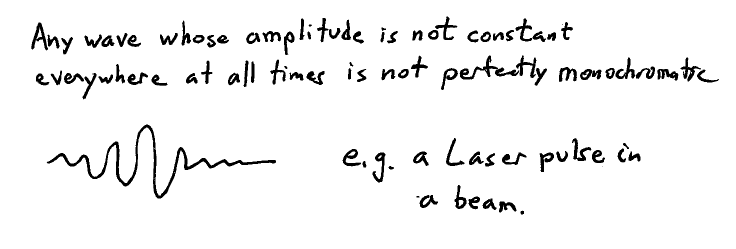 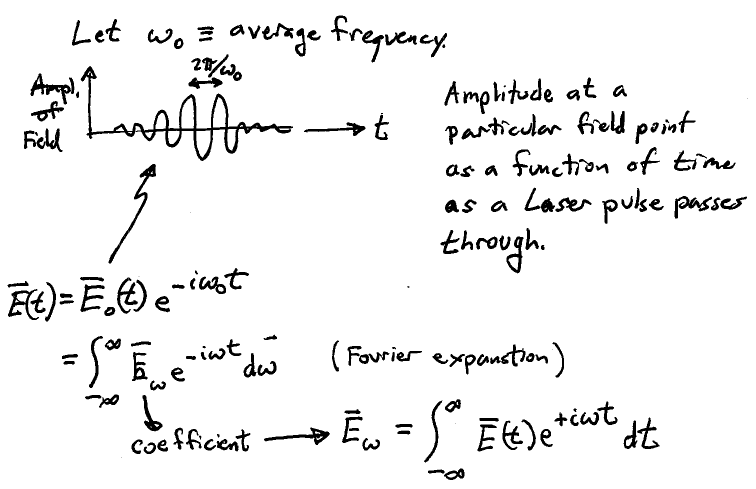 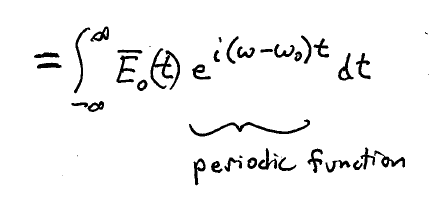 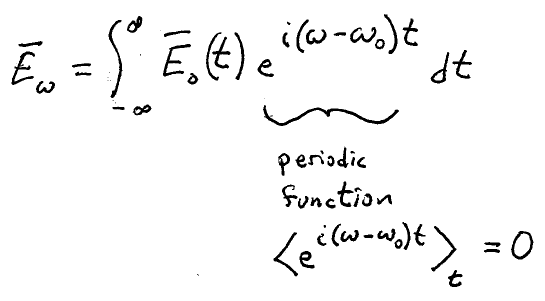 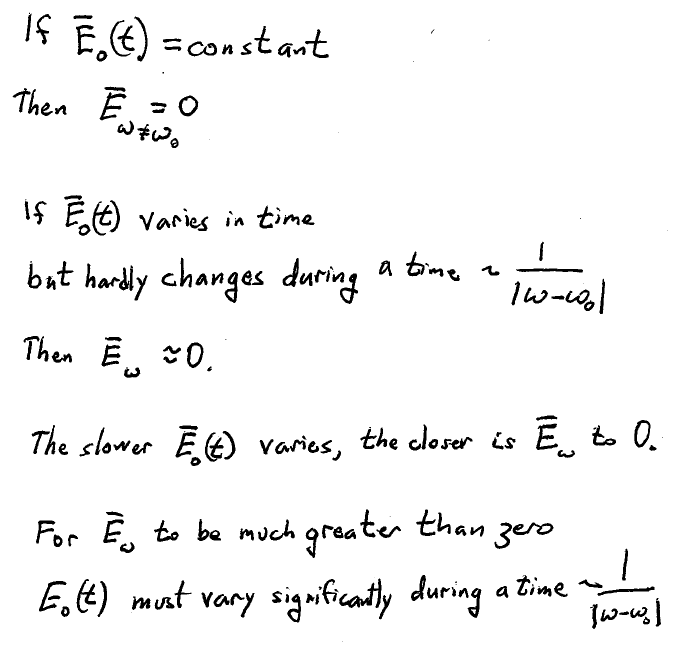 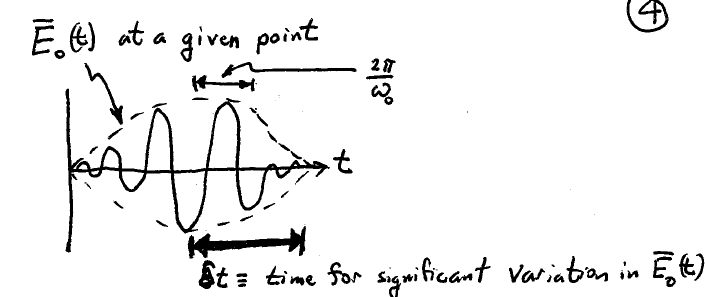 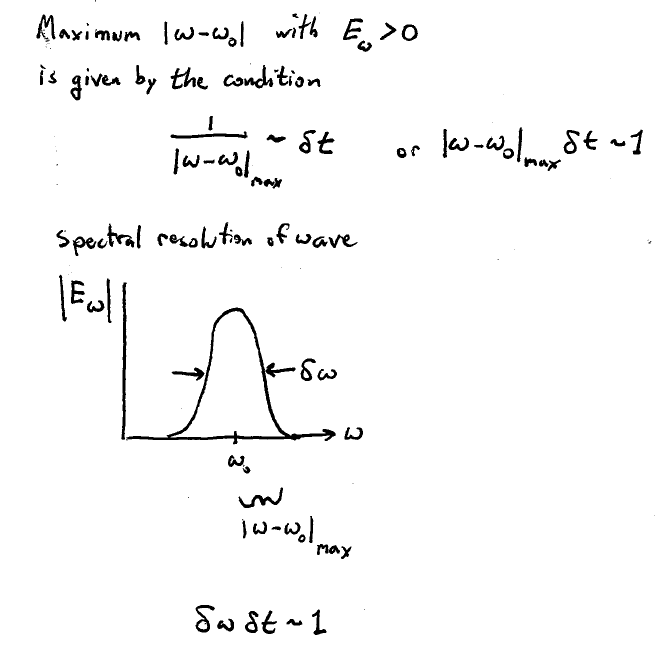 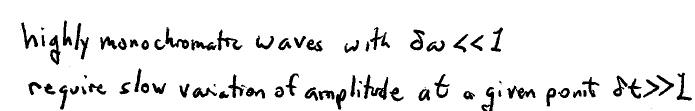 Now consider a snapshot in time of the field in all space.
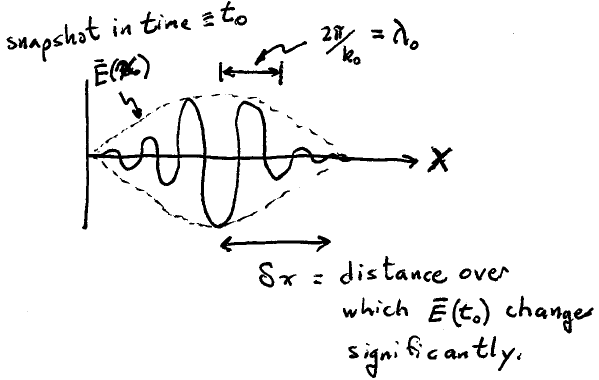 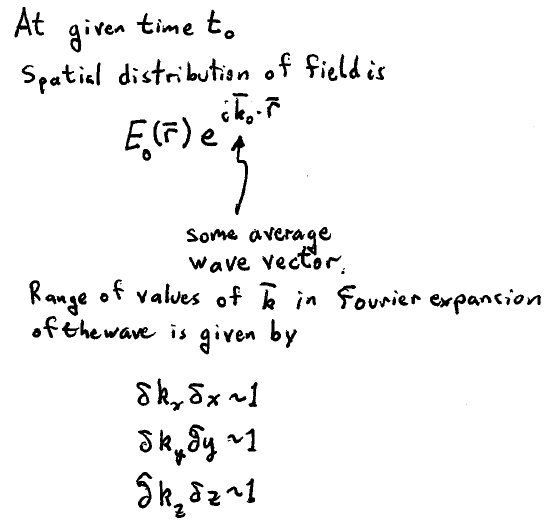 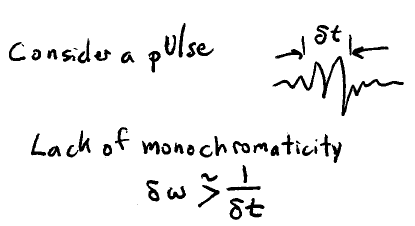 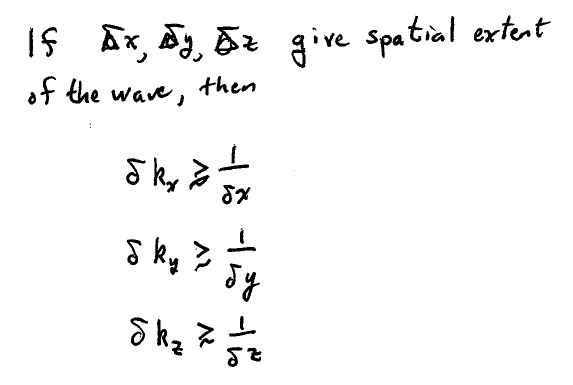 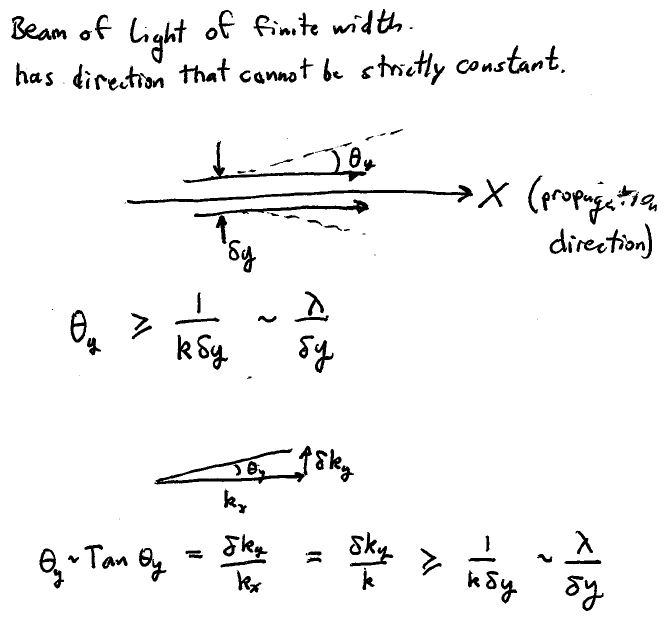 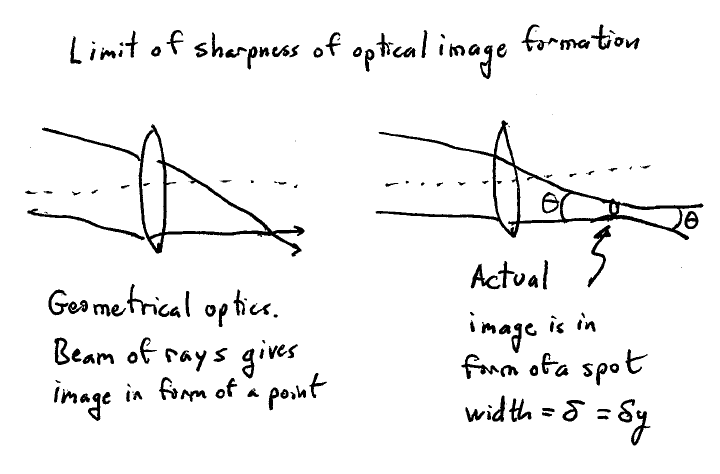 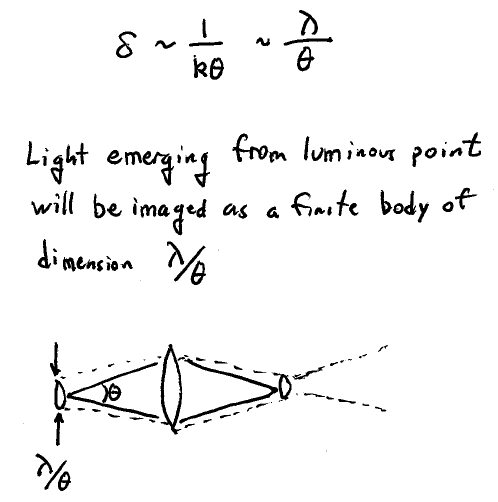 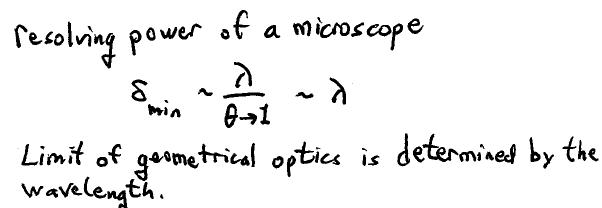